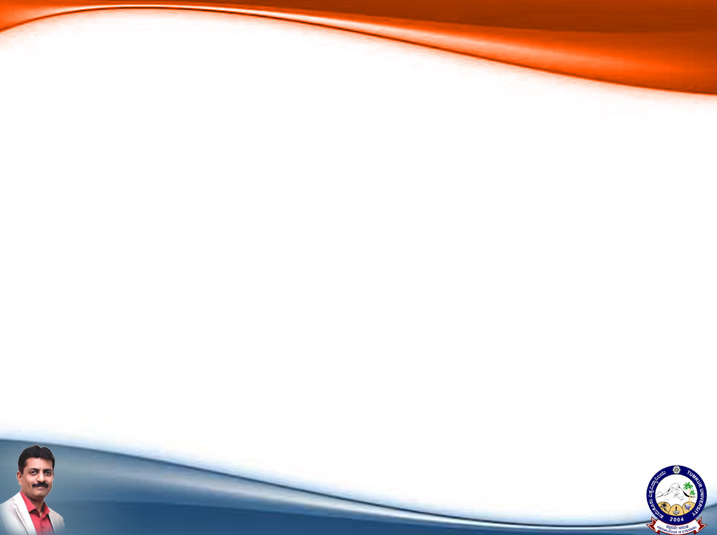 Search Engines
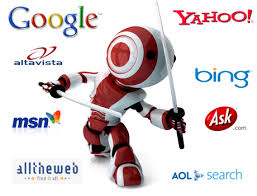 Dr B T Sampath Kumar
Professor
Department of Library and Information Science 
Tumkur University, Tumakuru, INDIA
www.sampathkumar.info
What is Search engine?
Search engine is a tool, which helps in retrieving information from the web. 
In other words search engine acts as a searchable index of webpages of the world.
Cont..
A search engine is a searchable database: 
which collects information on web pages 
indexes the information 
stores the result in a huge database and then
information can be quickly searched by the user.
Need and importance
Internet user can’t remember the URL of various web sites.
Search engine searches specific information on the web.
Filter the information.
Provides much more information than just the URL of a Web site.
Cont..
The role of a search engine is to help a user to find what they are looking for on the web.
Search engine provides access to a large and distributed document collection.
Search engine solves user’s information needs.
Users can achieve the best results by using less commonly used words in less time.
Types of Search engines
The different types of search engines are:
Robot Driven/Crawler Based Search Engines
Meta Search Engines.
Robot driven Search engine
It is program that retrieve information from sites on the Web using standard protocols.
It has its own index as well as database.
It Searches information from its own database and gives information as search results.
Different search engines
Some of the Robot driven search engines are:
Google (www.google.com),
Excite (www.excite.com), 
Lycos (www.lycos.com), 
HotBot (www.hotbot.com),
Yahoo (www.yahoo.com)
Search features of Google
Exact phrase
The simplest and most effective way to search for something specific is to use quote marks (“ ”) around a phrase or name to search for those exact words in that exact order.
Searching for “Sampath Kumar” will surface only those that specifically have the name Sampath Kumar somewhere on the page.
Exclude terms
If exact phrase doesn’t get you what you need, you can specifically exclude certain words using the minus symbol.
A search for “plant ecology” -India will find results for plant ecology, but it will exclude those results for the plant ecology in India.
Boolean operator “AND”
To retrieve web sites that include both two search terms, add an uppercase AND between the terms.
Ex: “plant ecology” AND “plant physiology”
4/23/2020
11
Boolean operator ‘OR’
By using the OR term you can search for one or another term, not just all the terms.
OR searches can be useful for finding things that you’re not sure which term will be used from a known list.
Ex: “plant ecology” OR “plant physiology”
Search for specific Format
When you are searching for web pages in specific format viz., pdf, doc, htm etc., you may use: 
“organic chemistry” filetype:doc
“modern physics” filetype:pdf
“water pollution” filetype:htm
4/23/2020
13
Search for specific domains
You can use Google to search only within one specific website by entering the search terms you're looking for, followed by the word "site" and a colon followed by the domain name. 
“Indian economy” site:org
“Indian economy” site:com
“Indian economy” site:edu
Meta Search engines
These search engines utilize databases maintained by other search engines. 
A meta search engine accepts a single query from the user and sends it to multiple search engines in parallel.
Cont..
A meta search engine is not technically a search engine, but a web portal which aggregates the web search results for a keyword or a phrase of many different search engines using a proprietary algorithm
Different meta search engines
Some of the meta search engines are:
MetaCrawler (www.metacrawler.com)
Dogpile(www.dogpile.com)
ProFusion (www.profusion.com)
Ixquick (www.ixquick.com)
Metager (www.mmetager.com)
Cont..
Ixquick
Ixquick is a Dutch metasearch engine that processes search queries anonymously and represents results with a star system.
Metacrawler 
A metasearch engine that aggregates German and international sources and offers a professional search
Cont..
Dogpile
Dogpile is an American metasearch engine which offers a variety of functions. 
For example, Preferences (search preferences), Intellifind (search recommendations) or Favorite Fetches (searches from other users).
Cont..
Yabado
It is a metasearch engine from Germany that conducts anonymized searches in about ten different sources.
Metager
A German metasearch engine and searches are anonymized with this service as well.
Advantages of meta search engine
For Internet users, metasearch engines have the advantage of running a search query on multiple search engines concurrently. 
The results are displayed in a uniform structure. 
In addition to saving time, metasearch engines offer the ability to use less well-known search engines.
Cont..
Thus, results can be achieved and one can discover websites that may otherwise not have been found with the same search request in a standard “single-search engine.”
On the other hand, metasearch engines can help with keyword optimization, because they generally have a very large site diversity with respect to a particular topic or keyword.
Cont..
That way, possible synonyms or meaningful phrase combinations with regard to a specific keyword can be discovered more easily.
Meta search engines saves time since they search databases of different search engines.